SYDV DEVAM EDEN YATIRIM HİZMETLERİ
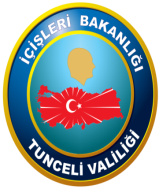 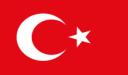 260 ADET SOSYAL KONUT PROJESİ.
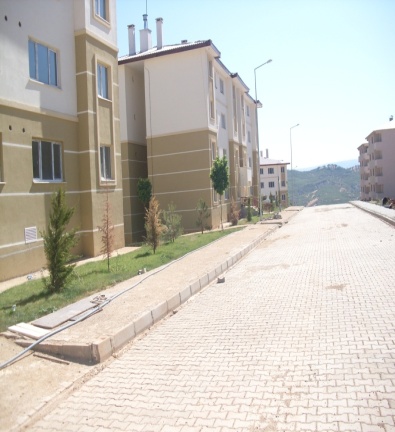 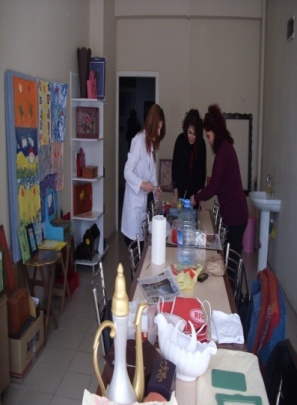 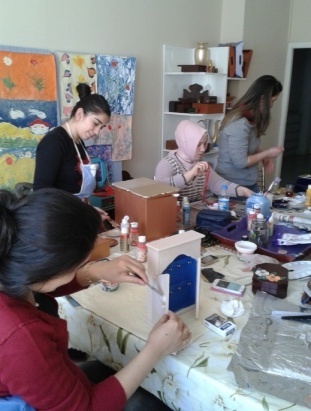 ADEM PROJESİ 250.000,00.-TL
260 ADET SOSYAL KONUT PROJESİ 7.020.000,00.- TL
AÇIKLAMALAR/NOTLAR
1
SAĞLIK MÜDÜRLÜĞÜ DEVAM EDEN YATIRIM HİZMETLERİ
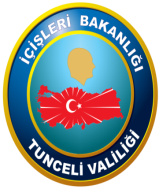 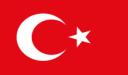 SAĞLIK YATIRIMLARI DEVAM ETMEKTE OLUP 2019 YILINDA TAMAMLANMASI BEKLENMEKTEDİR.
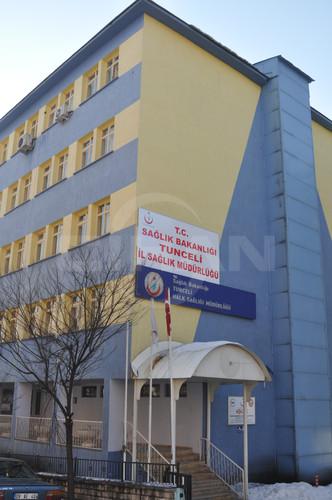 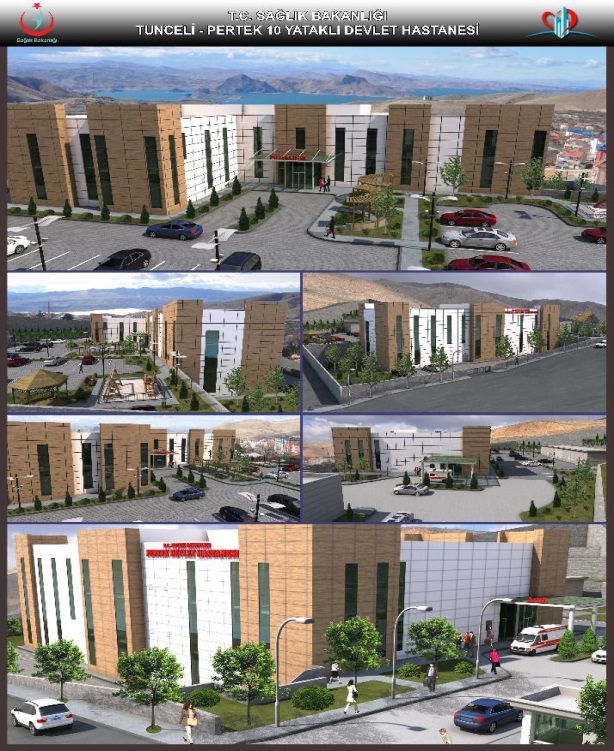 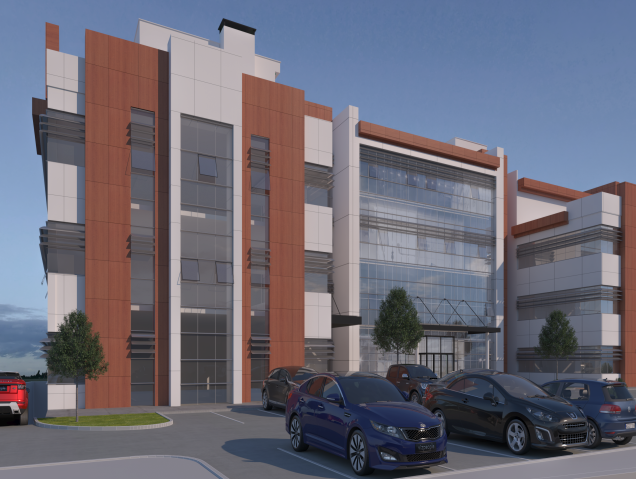 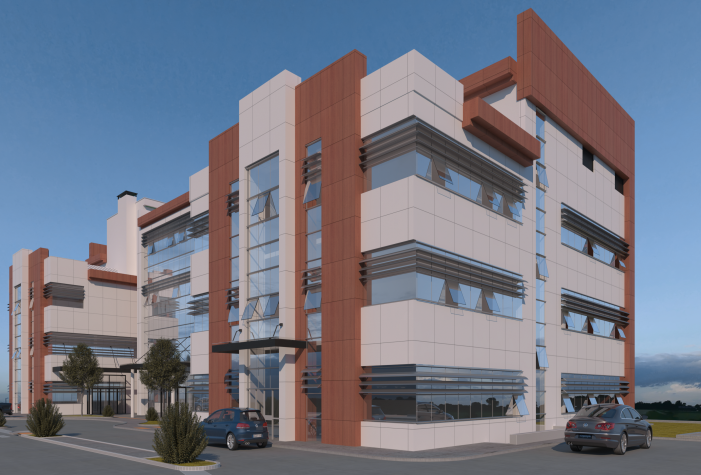 Tunceli Ağız ve Diş Sağlığı Merkezi- 14.694.540,00TL
İl Sağlık Müdürlüğü ve Halk Sağlığı Müdürlüğü Hizmet Binası 6.023.900,00 TL
10 Yataklı Pertek İlçe Hastanesi 9.440.000,00 TL
2
İL ÖZEL İDARESİ DEVAM EDEN YATIRIM HİZMETLERİ
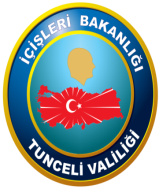 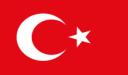 KUTUDERE VE DÜZGÜNBABA YOL YAPIM ÇALIŞMALARI DEVAM ETMEKTEDİR.
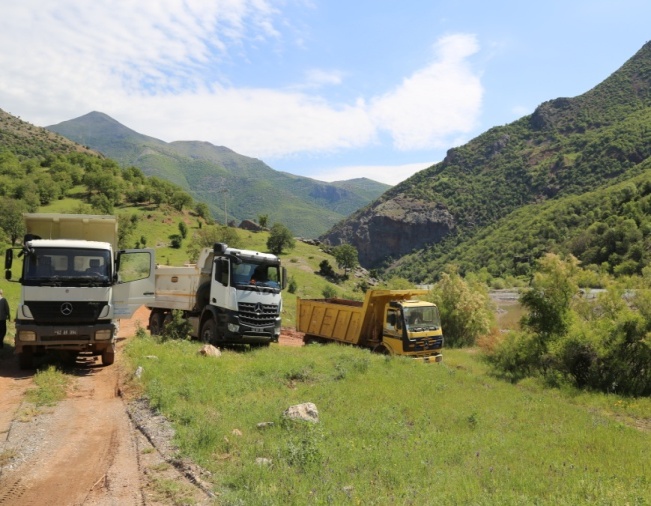 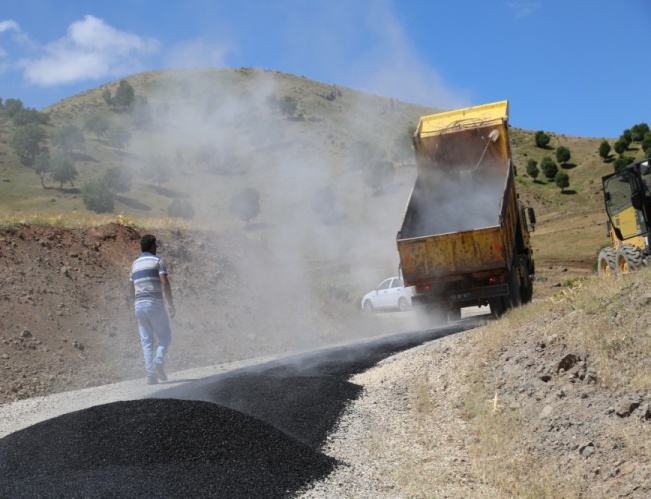 3
ORMAN VE SU İŞLERİ TUNCELİ ŞUBE MÜDÜRLÜĞÜ YATIRIMLARI
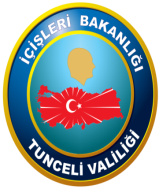 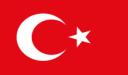 2017 YILI TOPLAM ÖDENEK MİKTARI …. OLUP; 2002-2017yılları arasında TOPLAM 529.000 TL YATIRIM YAPILMIŞTIR.
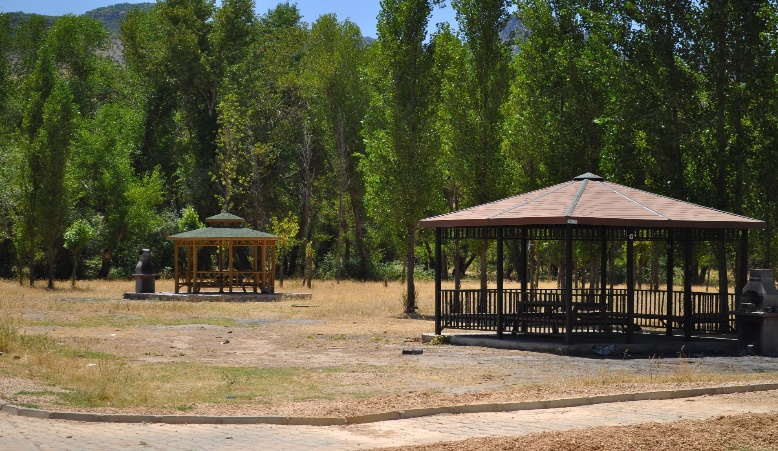 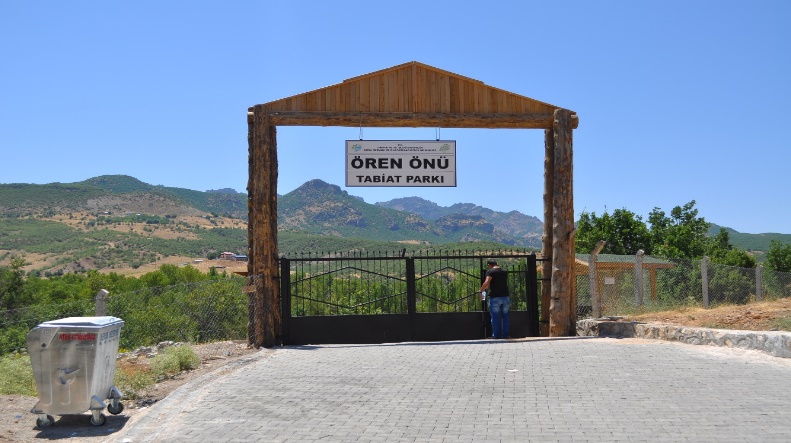 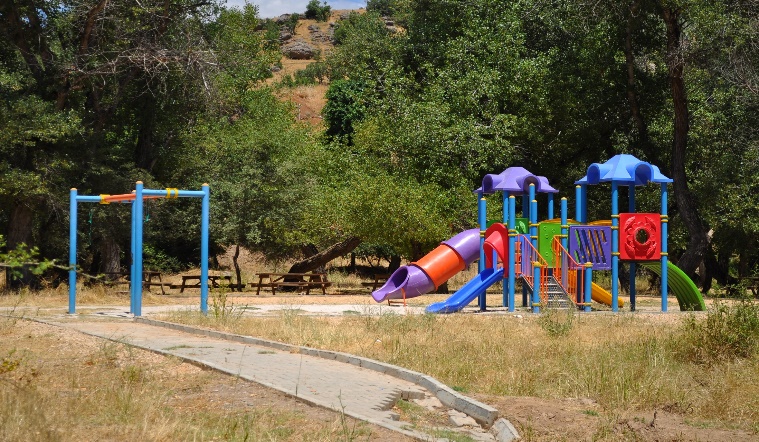 1.Etap Projesi kapsamında Yaya Parkurları (5000 m2) , Büfe, WC, Çocuk Oyun Grubu, Piknik Masaları, Kamelya (2 Adet) yapım çalışmaları gerçekleştirilmiştir.
 2.Etap projesi kapsamında Giriş Kontrol Ünitesi, Tel İhata, Kamelya (8 adet), Otopark, Barbekü (10 adet), Çöp Kutusu (12 adet), kilitli parke yolu vb. gerçekleştirilmiştir. 
3.Etap projesi kapsamında Giriş yolu parke yapımı gerçekleştirilmiştir.
4
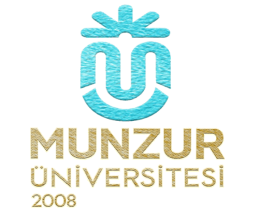 MUNZUR ÜNİVERSİTESİ
YAPI İŞLERİ VE TEKNİK DAİRE BAŞKANLIĞI
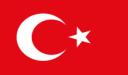 DEVAM EDEN YATIRIM HİZMETLERİ
AKTULUK YERLEŞKESİ 2 ETAP KAMPÜS BİNALARININ İNŞAATI İLE ALTYAPI VE ÇEVRE DÜZENLEMESİ YATIRIMI DEVAM ETMEKTE OLUP 18.04.2019 TARİHİNDE TAMAMLANMASI BEKLENMEKTEDİR.
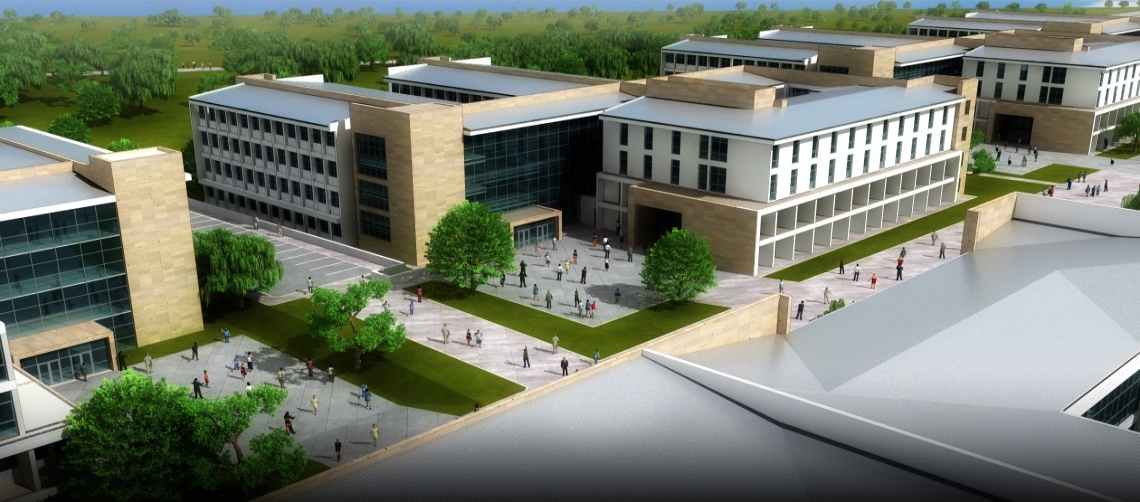 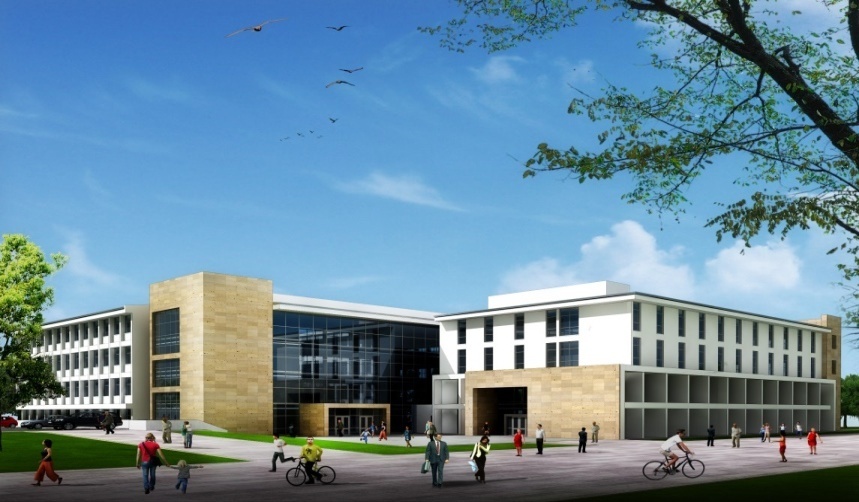 EDEBİYAT FAKÜLTESİ BİNASI 
9.500.000 TL
İKTİSADİ İDARİ BLİMLER FAKÜLTESİ BİNASI                                    13.300.000 TL
5
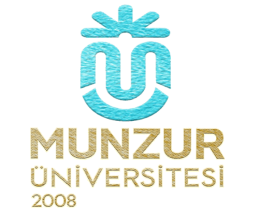 MUNZUR ÜNİVERSİTESİ
YAPI İŞLERİ VE TEKNİK DAİRE BAŞKANLIĞI
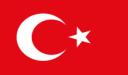 DEVAM EDEN YATIRIM HİZMETLERİ
AKTULUK YERLEŞKESİ 2 ETAP KAMPÜS BİNALARININ İNŞAATI İLE ALTYAPI VE ÇEVRE DÜZENLEMESİ YATIRIMI DEVAM ETMEKTE OLUP 18.04.2019 TARİHİNDE TAMAMLANMASI BEKLENMEKTEDİR.
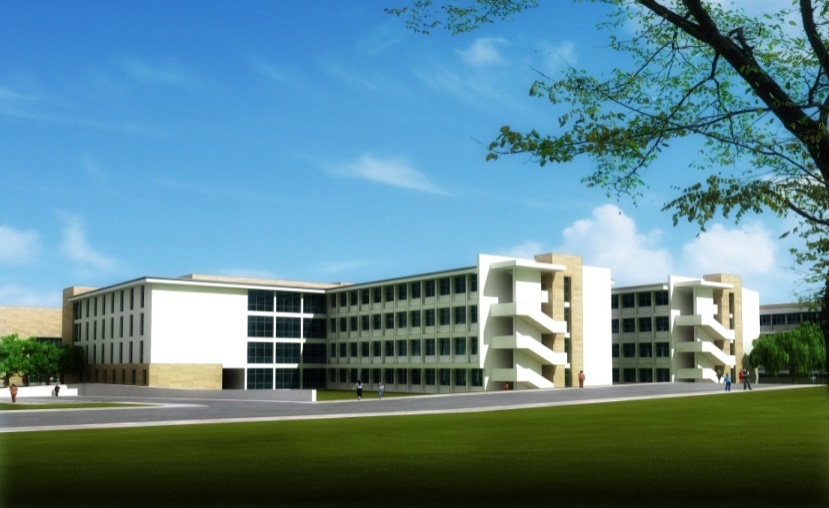 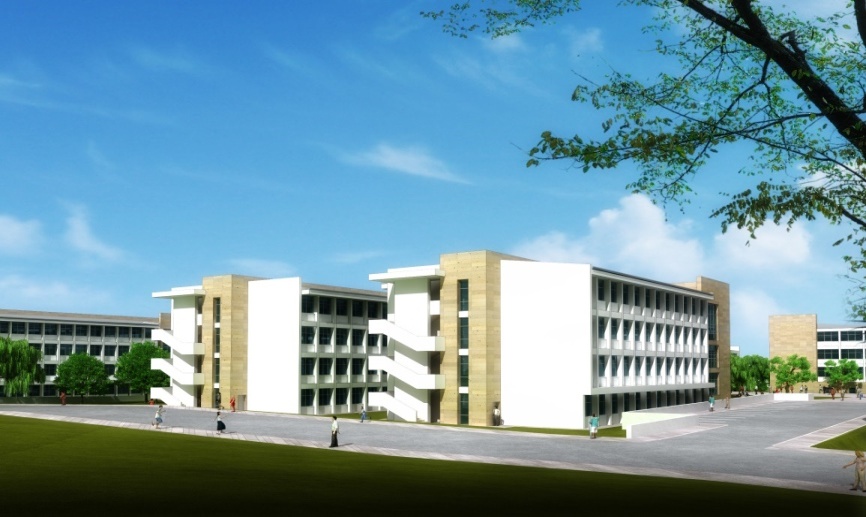 SAĞLIK YÜKSEKOKULUBİNASI 
9.500.000 TL
TUNCELİ MESLEK YÜKSEKOKULUBİNASI                                    9.500.000 TL
6
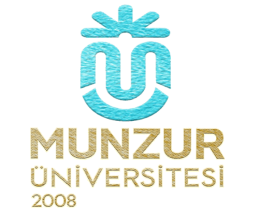 MUNZUR ÜNİVERSİTESİ
YAPI İŞLERİ VE TEKNİK DAİRE BAŞKANLIĞI
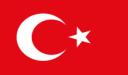 DEVAM EDEN YATIRIM HİZMETLERİ
AKTULUK YERLEŞKESİ 2 ETAP KAMPÜS BİNALARININ İNŞAATI İLE ALTYAPI VE ÇEVRE DÜZENLEMESİ YATIRIMI DEVAM ETMEKTE OLUP 18.04.2019 TARİHİNDE TAMAMLANMASI BEKLENMEKTEDİR.
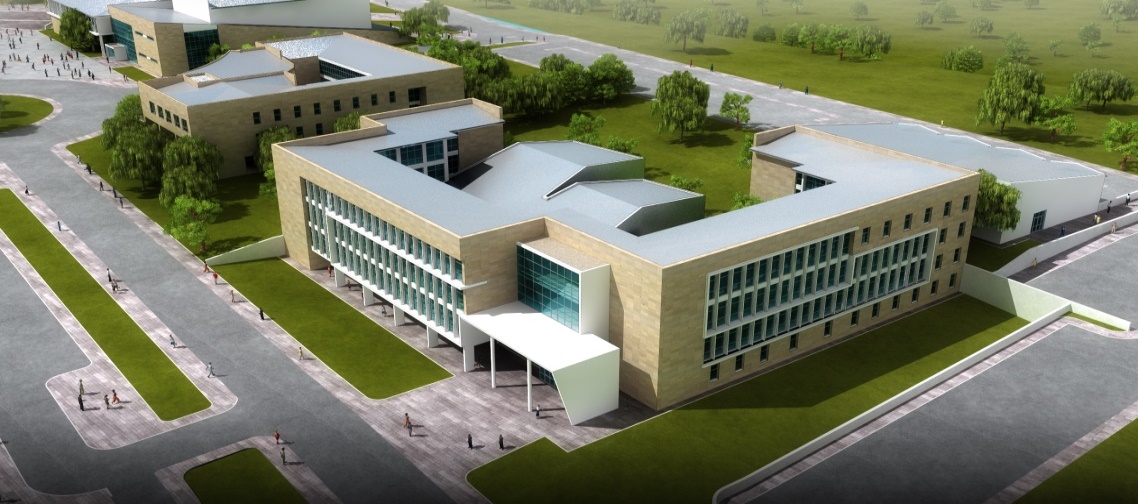 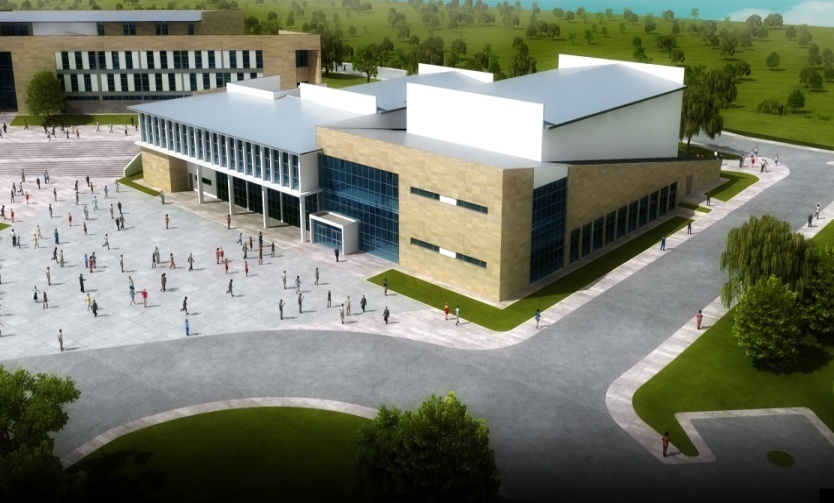 MERKEZİ DEKANLIKLAR BİNASI 
9.700.000 TL
KONGRE VE KÜLTÜR MERKEZİ BİNASI                                    7.400.000 TL
7
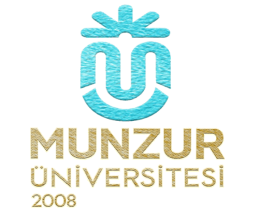 MUNZUR ÜNİVERSİTESİ
YAPI İŞLERİ VE TEKNİK DAİRE BAŞKANLIĞI
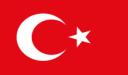 DEVAM EDEN YATIRIM HİZMETLERİ
AKTULUK YERLEŞKESİ 2 ETAP KAMPÜS BİNALARININ İNŞAATI İLE ALTYAPI VE ÇEVRE DÜZENLEMESİ YATIRIMI DEVAM ETMEKTE OLUP 18.04.2019 TARİHİNDE TAMAMLANMASI BEKLENMEKTEDİR.
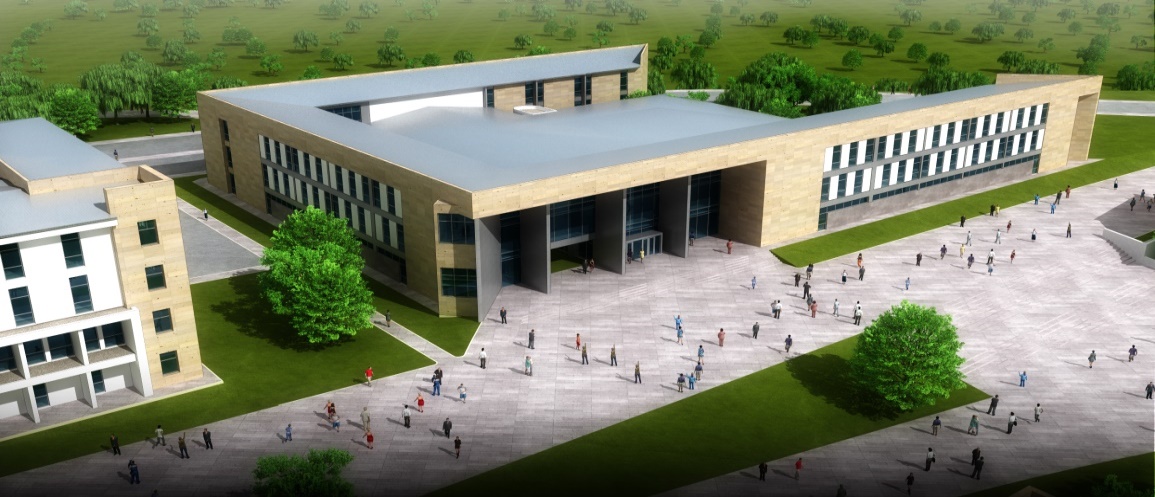 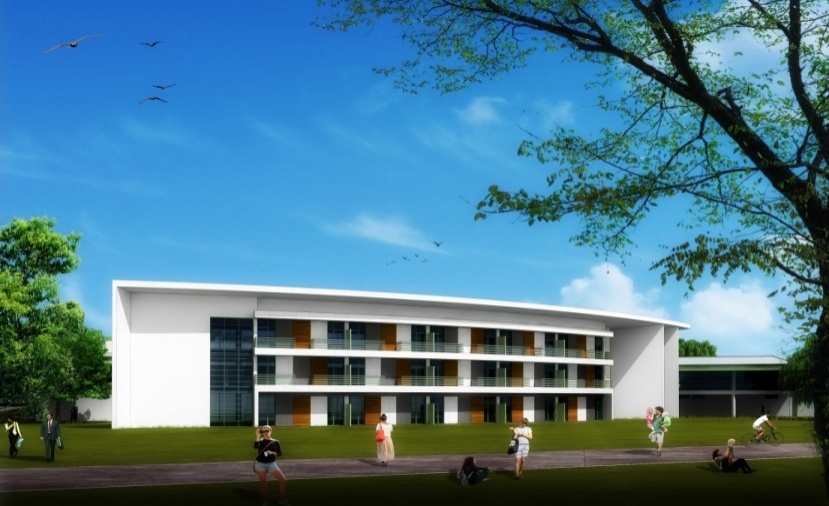 MERKEZİ KÜTÜPHANE BİNASI 
7.600.000 TL
MİSAFİRHANE BİNASI                                    6.000.000 TL
8
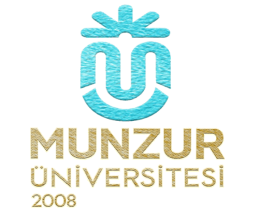 MUNZUR ÜNİVERSİTESİ
YAPI İŞLERİ VE TEKNİK DAİRE BAŞKANLIĞI
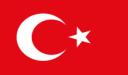 DEVAM EDEN YATIRIM HİZMETLERİ
AKTULUK YERLEŞKESİ 2 ETAP KAMPÜS BİNALARININ İNŞAATI İLE ALTYAPI VE ÇEVRE DÜZENLEMESİ YATIRIMI DEVAM ETMEKTE OLUP 18.04.2019 TARİHİNDE TAMAMLANMASI BEKLENMEKTEDİR.
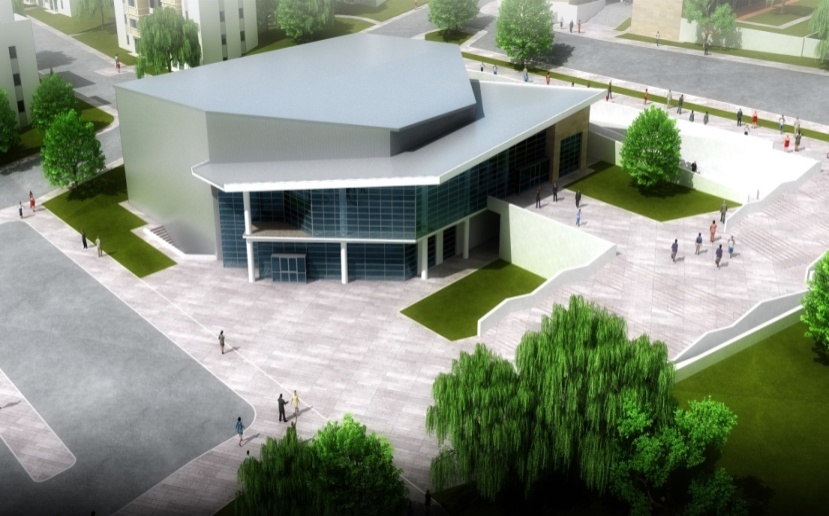 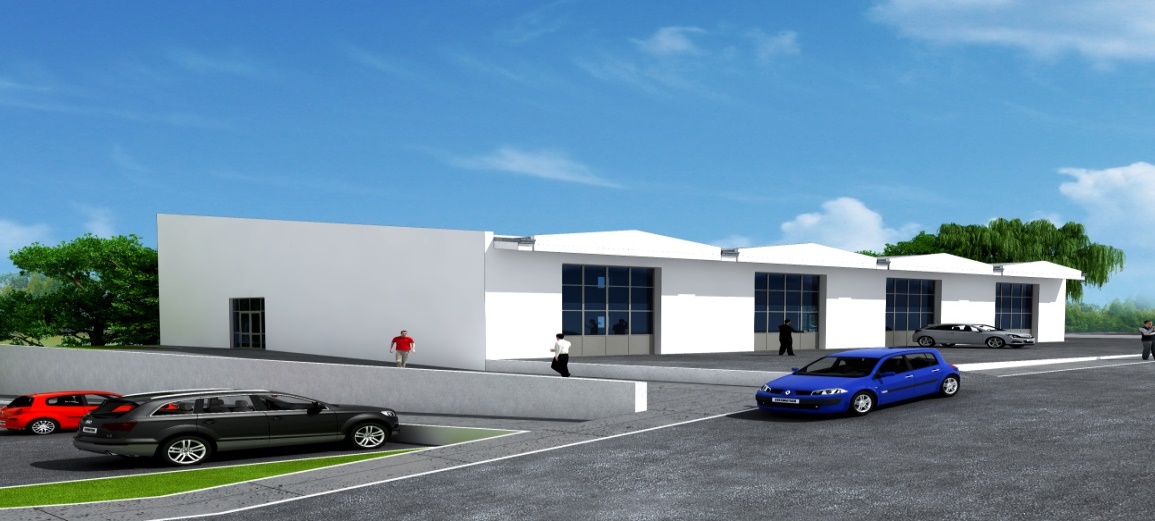 KAPALI YÜZME HAVUZU                                    3.400.000 TL
TEKNİK BİRİMLER VE GARAJ AMİRLİĞİ BİNASI 
1.600.000 TL
9
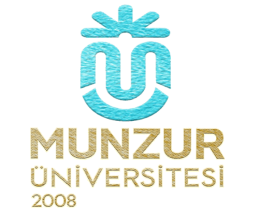 MUNZUR ÜNİVERSİTESİ
YAPI İŞLERİ VE TEKNİK DAİRE BAŞKANLIĞI
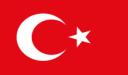 DEVAM EDEN YATIRIM HİZMETLERİ
AKTULUK YERLEŞKESİ 2 ETAP KAMPÜS BİNALARININ İNŞAATI İLE ALTYAPI VE ÇEVRE DÜZENLEMESİ YATIRIMI DEVAM ETMEKTE OLUP 18.04.2019 TARİHİNDE TAMAMLANMASI BEKLENMEKTEDİR.
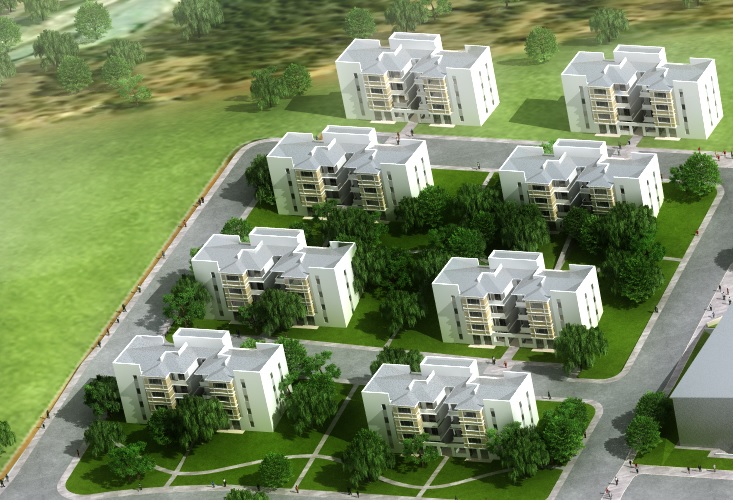 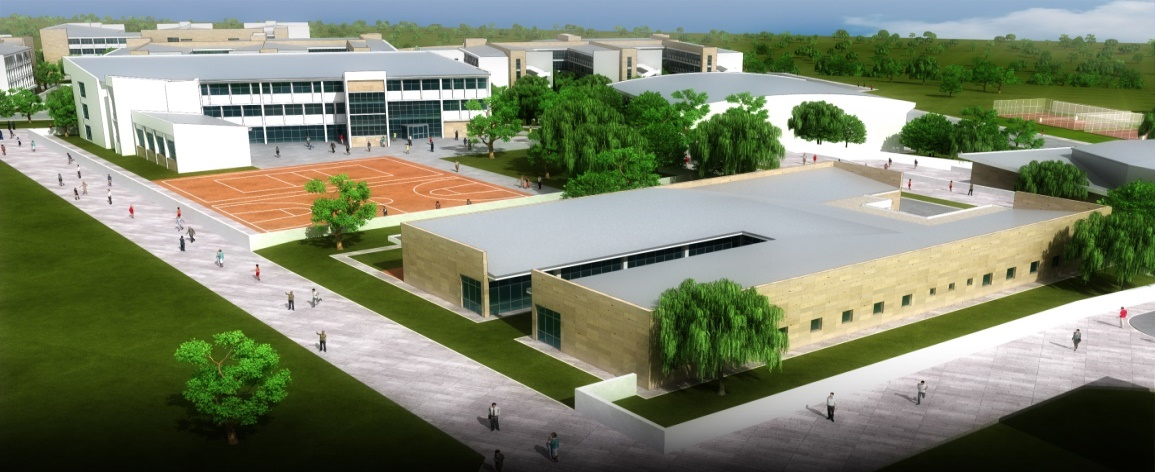 128 ADET PERSONEL LOJMANLARI                                   18.000.000 TL
KREŞ BİNASI 
1.530.000  TL
10
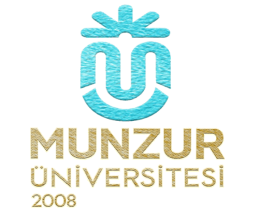 MUNZUR ÜNİVERSİTESİ
YAPI İŞLERİ VE TEKNİK DAİRE BAŞKANLIĞI
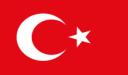 DEVAM EDEN YATIRIM HİZMETLERİ
AKTULUK YERLEŞKESİ 2 ETAP KAMPÜS BİNALARININ İNŞAATI İLE ALTYAPI VE ÇEVRE DÜZENLEMESİ YATIRIMI DEVAM ETMEKTE OLUP 18.04.2019 TARİHİNDE TAMAMLANMASI BEKLENMEKTEDİR.
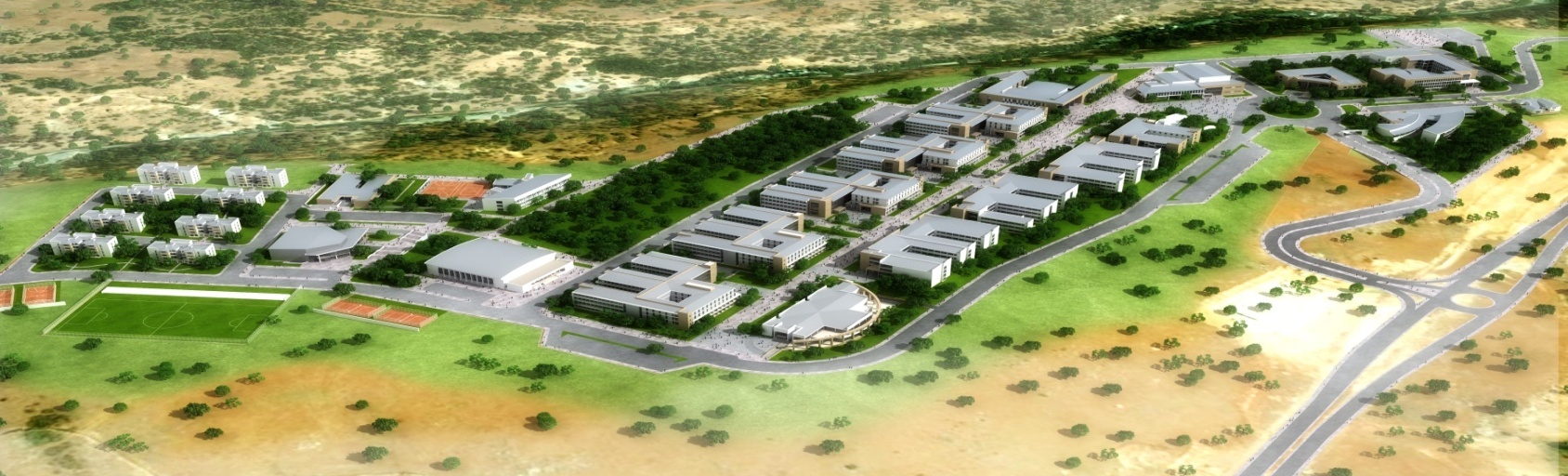 ISI MERKEZİ, ALTYAPI MEKANİK ÇEVRE DÜZENLEME VE PEYZAJ, MÜTEFERRİK İŞLER 
11.590.000 TL
11
KÜLTÜR MÜDÜRLÜĞÜ DEVAM EDEN YATIRIM HİZMETLERİ
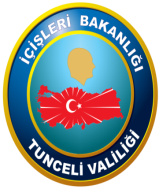 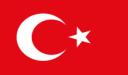 TUNCELİ/DERSİM MÜZESİ TANZİM ve TEŞHİR İŞİ DEVAM ETMEKTE OLUP 2018’DE TAMAMLANMASI BEKLENMEKTEDİR.
1937 yılında yapımı tamamlanan ve 1938 Dersim Harekâtı sırasında üs binası olarak kullanılan Kışla Binası «Erken Cumhuriyet Dönemi Yapısı» özellikleri göstermesi nedeniyle Erzurum Kültür Varlıklarını Koruma Kurulunun 14.07.2005 tarih ve 142 sayılı kararı ile tescillenmiş, Tunceli/Dersim Müzesine dönüştürülmesi süreci ise 2012 yılında başlamıştır. 2015 yılında Kültür ve Turizm Bakanlığınca ayrılan 11.250.000,00 TL. ödenek ile restorasyonuna başlanan Tunceli/Dersim Müzesinin Tanzim ve Teşhir işi 20.000.000,00 ödenekle tamamlanacaktır. Müzede arkeolojik ve etnoğrafik eserlerin yanı sıra yakın tarih ve inanca ilişkin konularda sergilenecek.
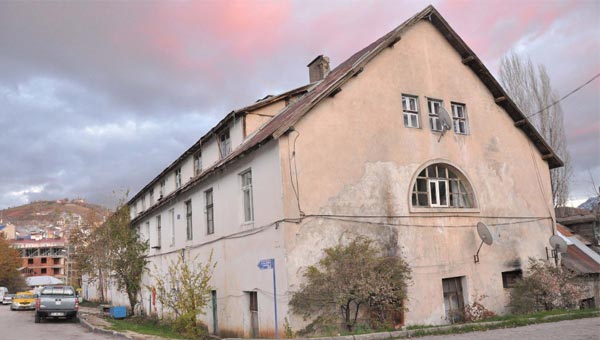 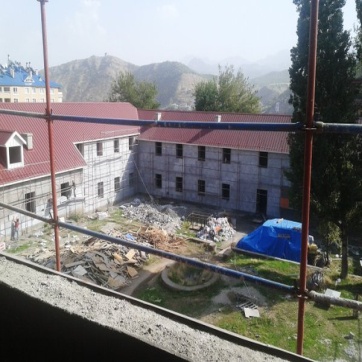 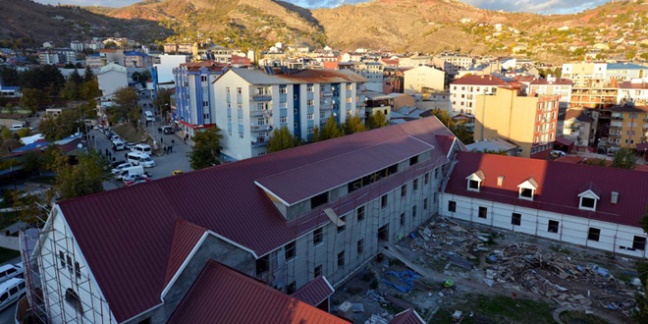 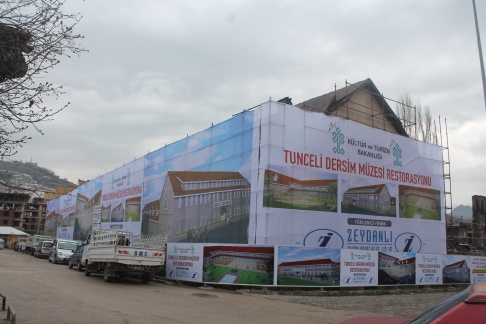 Tunceli/Dersim Müzesi 11.250.000,00+20.000.000,00 TL
12
DEVAM EDEN YATIRIM HİZMETLERİ
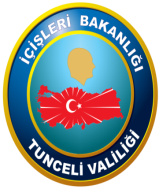 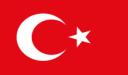 TUNCELİ İL J.K.LIĞI YATIRIM PLANLARI J.GN.K.LIĞI BÜTÇELEME İŞLEMLERİ KARARGAH BAZINDA YAPILMAKTADIR.
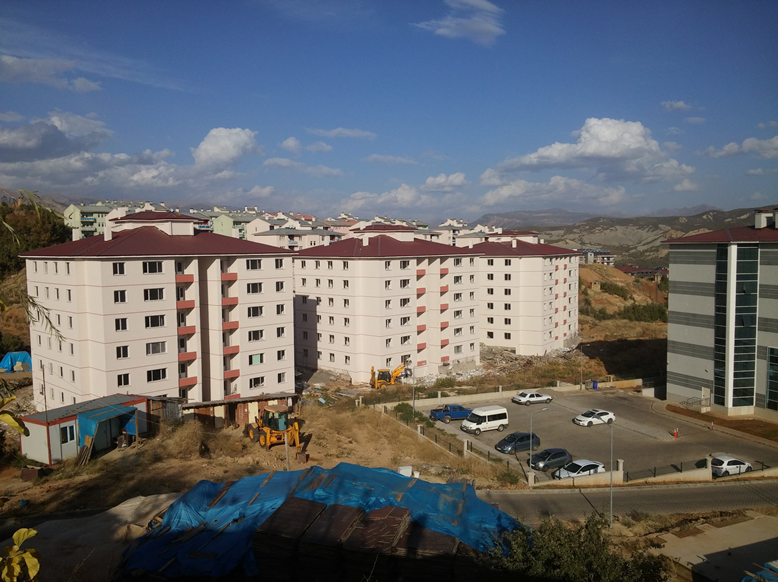 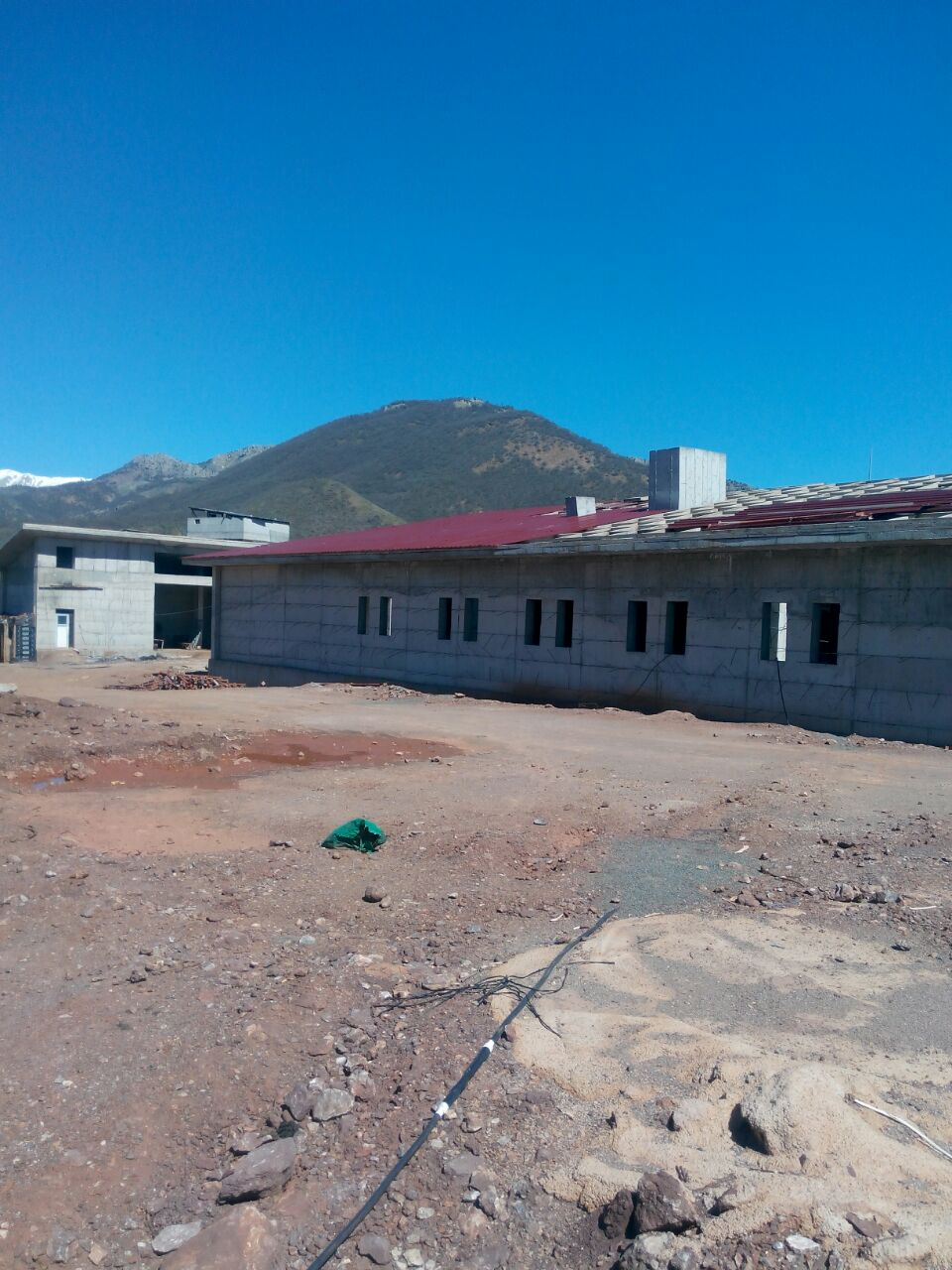 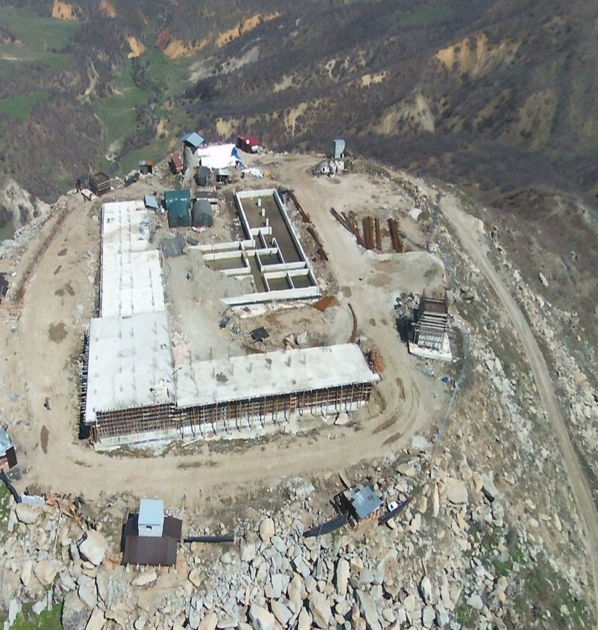 TUNCELİ İL J.K.LIĞI KIŞLASI 238 DAİRELİK LOJMAN YAPIMI DEVAM ETMEKTE OLUP; %98’Sİ TAMAMLANMIŞTIR
PÜLÜMÜR K.KÖPRÜ J.KRK.K.LIĞI İNŞAAT YAPIMI DEVAM ETMEKTE OLUP; %70’İ TAMAMLANMIŞTIR
HOZAT YENİBAŞ J.KRK.K.LIĞI İNŞAAT YAPIMI DEVAM ETMEKTE OLUP; %50’Sİ TAMAMLANMIŞTIR
13
İŞKUR DEVAM EDEN HİZMETLER
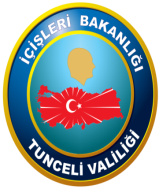 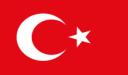 2017 YILI HAZİRAN SONU İTİBARİYLE 705 KİŞİ TOPLUM YARARINA PROGRAMINA, 314 KİŞİ İŞBAŞI EĞİTİM PROGRAMINA VE 100 KİŞİ  MESLEKİ EĞİTİM KURSLARINA DEVAM ETMEKTEDİR. AYRICA 124 KİŞİ İŞSİZLİK SİGORTASI MAAŞINDAN FAYDALANMAYA DEVAM ETMEKTEDİR.
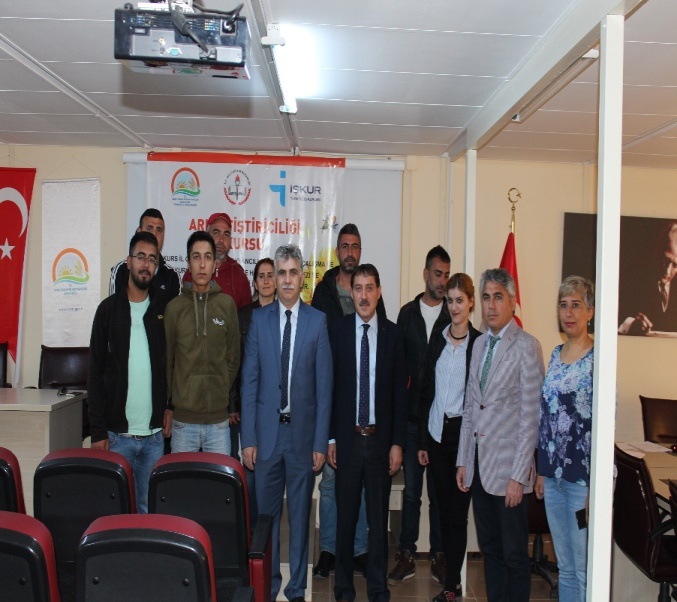 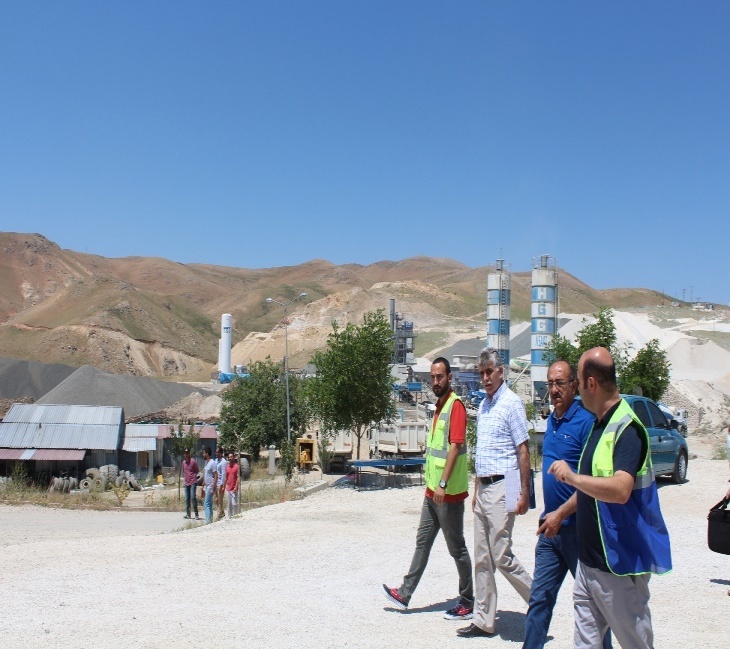 Toplum Yararına Program için 4,5 Milyon TL
İşbaşı Eğitim Programı için 2 Milyon TL
14
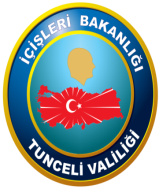 TUNCELİ VALİLİĞİ   İL MİLLİ EĞİTİM MÜDÜRLÜĞÜ
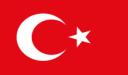 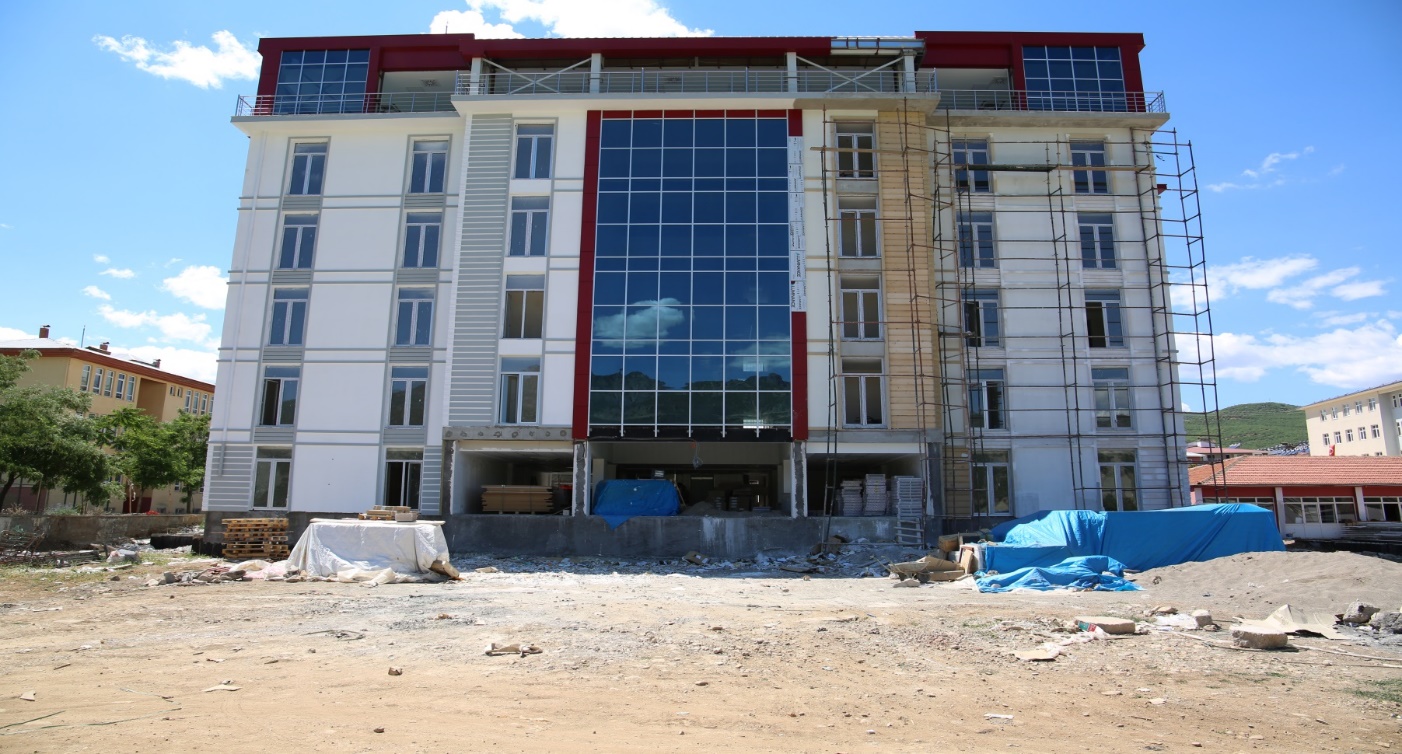 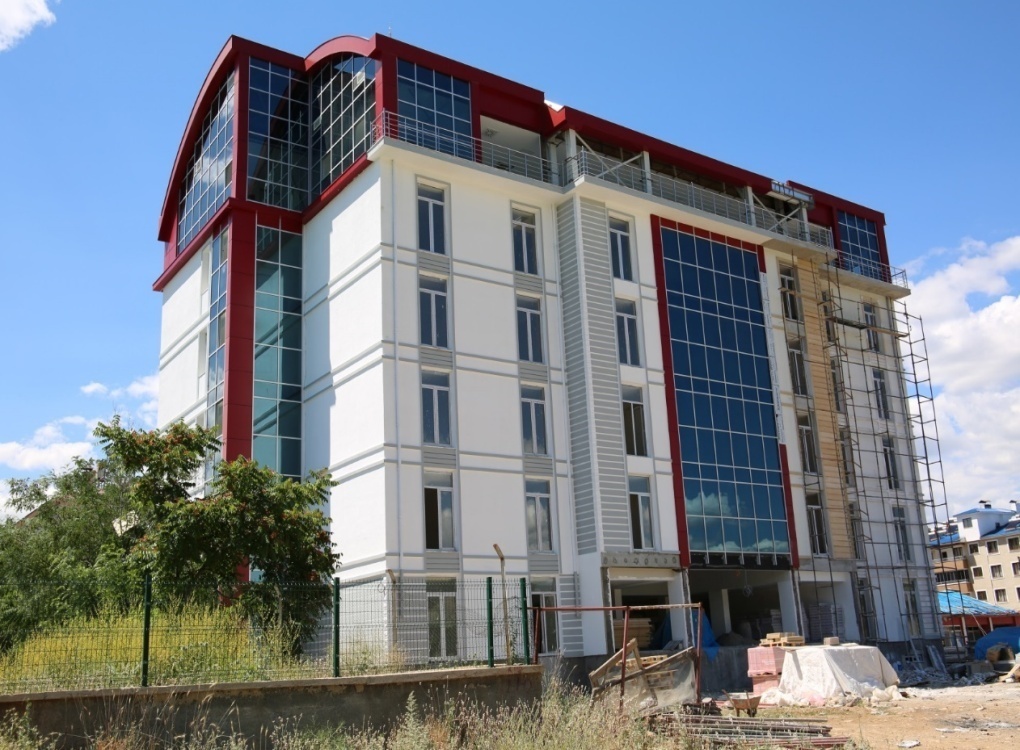 Proje Adı			: Merkez 80 Yataklı Öğretmenevi Yapımı
Proje Tutarı		: 13.569.239,00 TL
Yılı Ödeneği 		: 6.500.000,00 TL
İhale Tarihi		: 15.10.2015
Fiziki Gerçekleştirme Oranı 	: % 91
PROJE ÖZELLİĞİ
1- 80 Yataklı Olup, 16 Adet Süit Oda Bulunmaktadır.
2- 270 Kişilik Konferans Salonu (322 m²)
3- Düğün Salonu (620 m²)
4- Yarı Olimpik Yüzme Havuzu Bulunmaktadır.
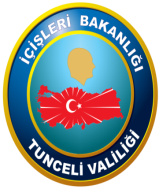 TUNCELİ VALİLİĞİ   İL MİLLİ EĞİTİM MÜDÜRLÜĞÜ
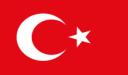 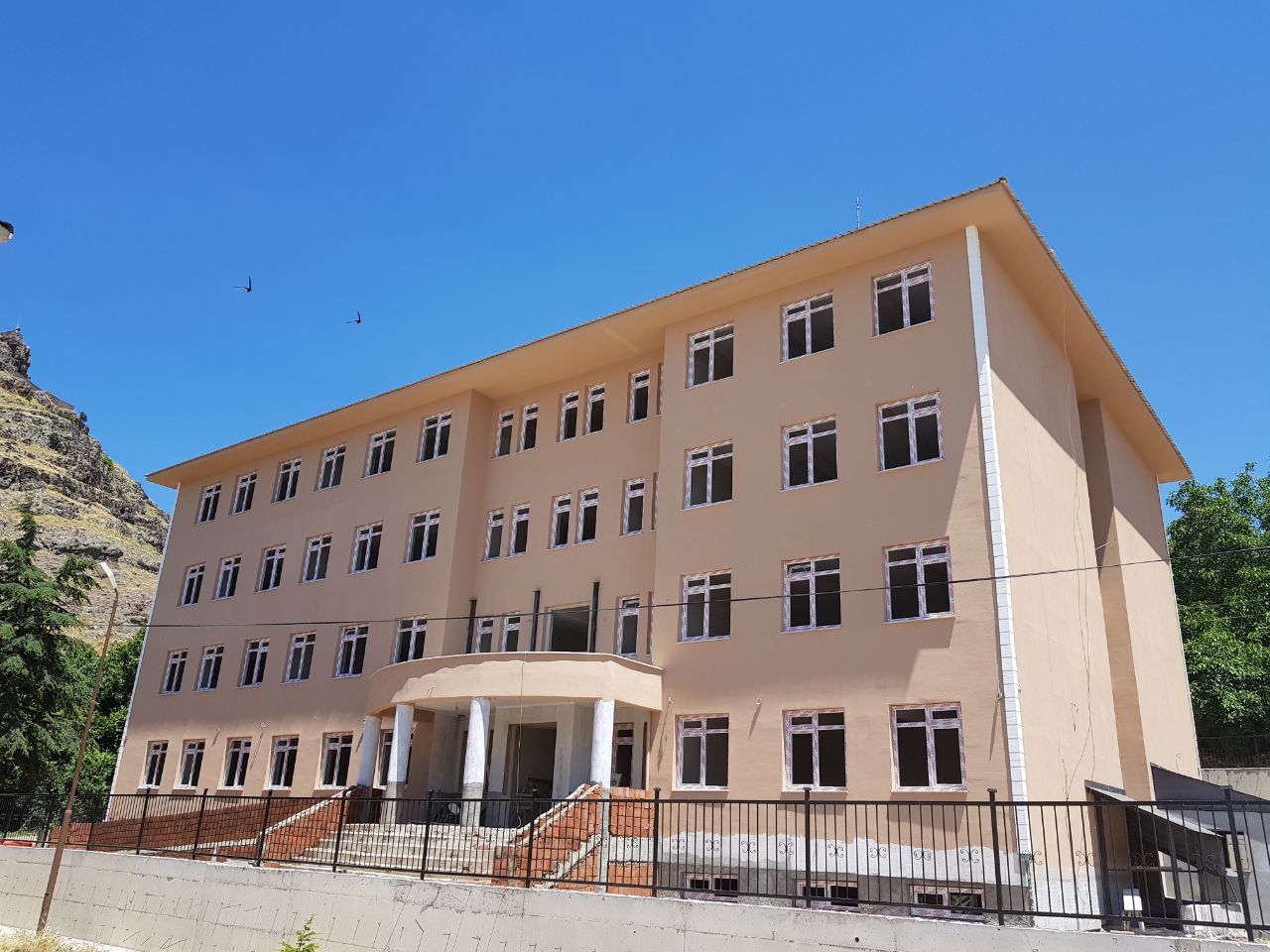 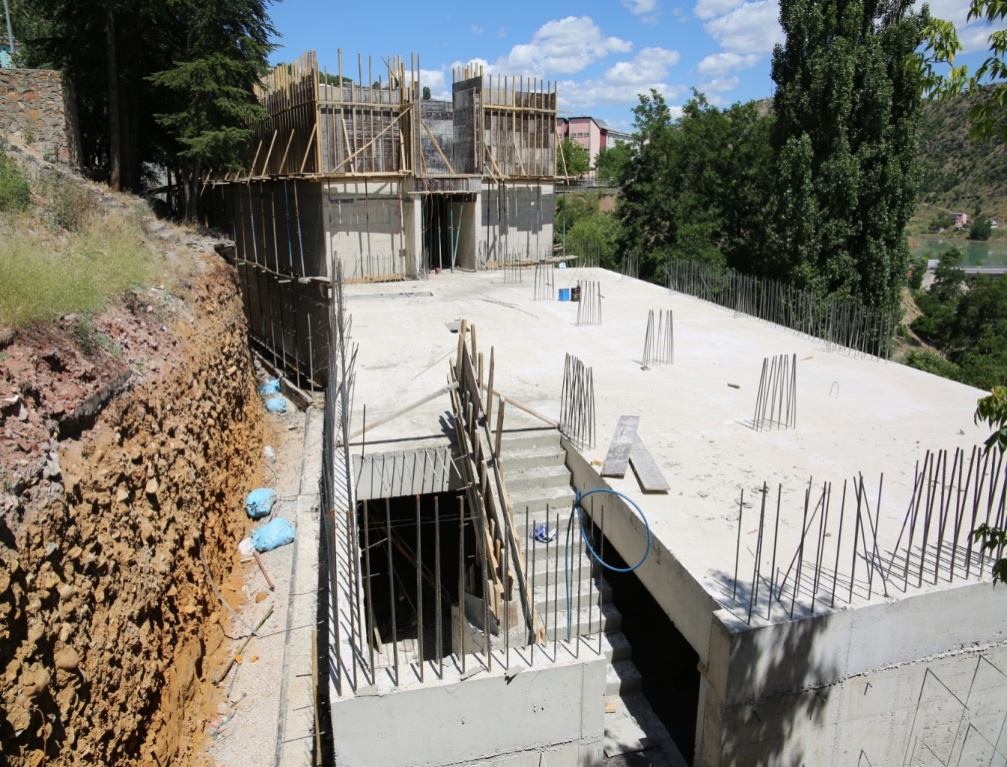 MAZGİRT HALK EĞİTİM MERKEZİ HİZMET BİNASI YAPIM İNŞAATI
TOBB TARAFINDAN YAPILACAK OLAN 200 ÖĞRENCİ KAPASİTELİ YURT YAPIMI İNŞAAT ÇALIŞMASI
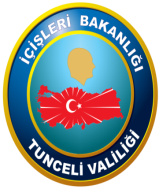 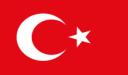 TUNCELİ VALİLİĞİ   İL MİLLİ EĞİTİM MÜDÜRLÜĞÜ
OSB DEVAM EDEN YATIRIM HİZMETLERİ
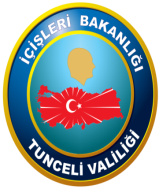 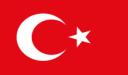 EKONOMİ VE İSTİHDAM OSB’LERDE SÜRÜYOR,  HOZAT BELEDİYESİ YENİLENEBİLİR ENERJİ İLE TANIŞIYOR VE PÜLÜMÜR ENGELSİZ YAŞAM MERKEZİ YATIRIMLARI DEVAM ETMEKTE OLUP 2017 SONU İTİBARİYLE TAMAMLANMASI BEKLENMEKTEDİR.
Ekonomi Ve İstihdam Osb’lerde Sürüyor.   Projesi Başvuru Sahibi : Organize Sanayi Bölgesi Müteşebbis Heyeti.   Proje Konusu: OSB’nin etrafının çevrilmesi ve güvenlik teknolojileri kurulumu ile güvenliğin güçlendirilmesi.
Toplam Proje Bütçesi : 643.000 TL    Ajans Destek Tutarı : 483.000 TL
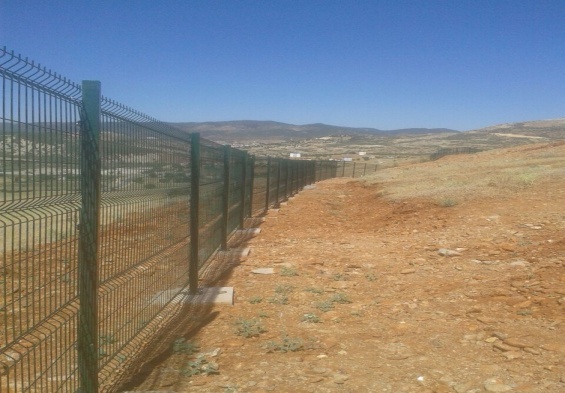 Hozat Belediyesi Yenilenebilir Enerji İle Tanışıyor.    Başvuru Sahibi : Hozat Belediyesi
Proje Konusu : Güneş Panelleri ve akü sistemlerinin kurulumu ile sokak lambası aydınlatmalarının sağlanması.
Toplam Proje Bütçesi : 534.000 TL    Ajans Destek Tutarı : 400.000 TL
Tunceli OSB’nin etrafının 
Çevrilmesi projesi
Pülümür Engelsiz Yaşam Merkezi Projesi. Proje Başvuru Sahibi : Pülümür Belediyesi
Proje Konusu : Engelsiz yaşam merkezi adı altında, seminer, konferans gibi kültürel ve sosyal faaliyetlere imkan tanıyacak kültür merkezi inşası.
18
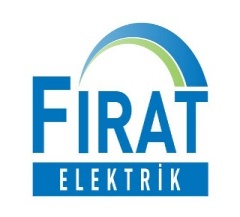 DEVAM EDEN YATIRIM HİZMETLERİ
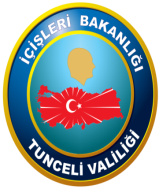 2016-2017 YILI YATIRIMLARI DEVAM ETMEKTE OLUP, 2017 YILI SONUNDA YATIRIMLARIN TAMAMLANMASI PLANLANMAKTADIR.
19
EMNİYET MÜDÜRLÜĞÜ DEVAM EDEN YATIRIM HİZMETLERİ
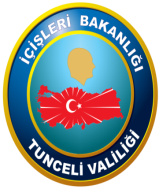 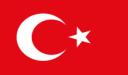 TOPLAM:  1,314,000 TL
20
DSİ 9.BÖLGE MÜDÜRLÜĞÜ DEVAM EDEN YATIRIM HİZMETLERİ
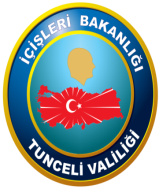 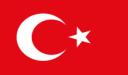 2017 YILINDA DEVAM EDEN VE YENİ YATIRIM PROGRAMINA ALINAN İŞLER
I.
II.
III.
IV.
Ekim
21
DSİ 9.BÖLGE MÜDÜRLÜĞÜ DEVAM EDEN YATIRIM HİZMETLERİ
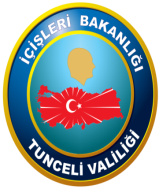 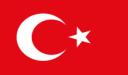 2017 YILINDA DEVAM EDEN VE YENİ YATIRIM PROGRAMINA ALINAN İŞLER
I.
II.
III.
IV.
Ekim
22
ÇEVRE VE ŞEHİRCİLİK MÜDÜRLÜĞÜ DEVAM EDEN YATIRIM HİZMETLERİ
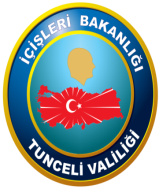 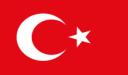 2017 YILI İÇERİSİNDE YATIRIMLARI DEVAM ETMEKTE OLUP  2018 TARİHİNDE TAMAMLANMASI BEKLENMEKTEDİR
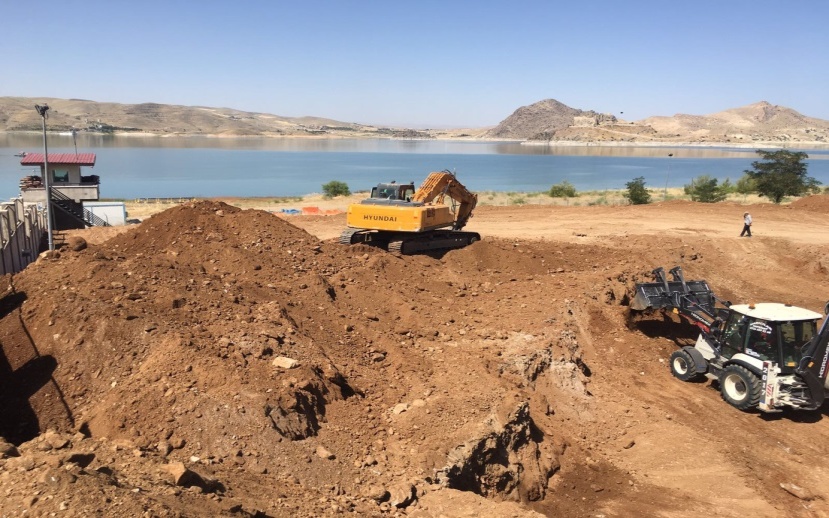 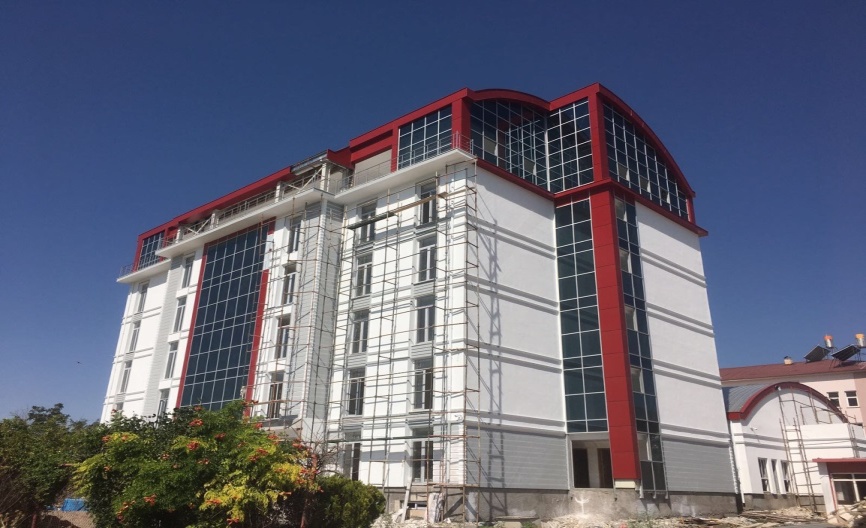 Merkez Öğretmenevi 6.500.000 TL
Pertek 20 Daireli Jandarma Lojmanı 3.088.000 TL
23
ÇEVRE VE ŞEHİRCİLİK MÜDÜRLÜĞÜ DEVAM EDEN YATIRIM HİZMETLERİ
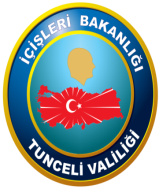 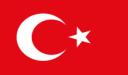 2017 YILI İÇERİSİNDE YATIRIMLARI DEVAM ETMEKTE OLUP  2018 TARİHİNDE TAMAMLANMASI BEKLENMEKTEDİR
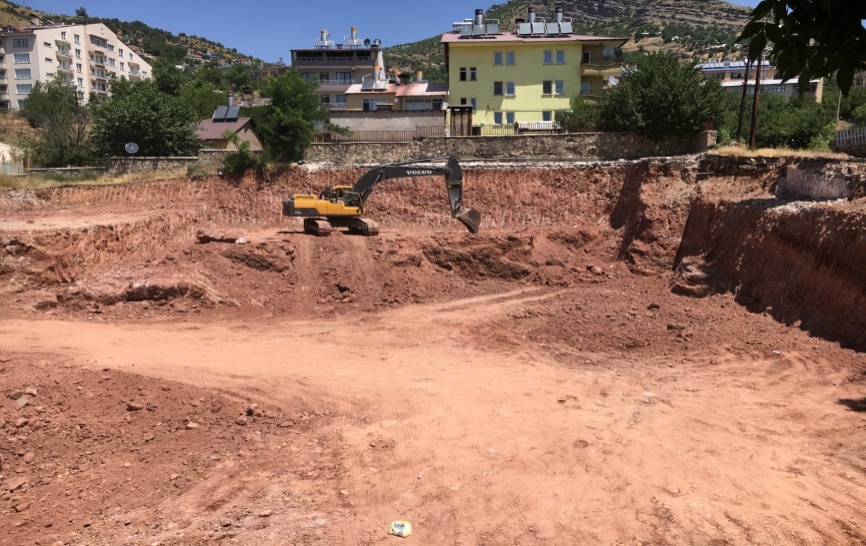 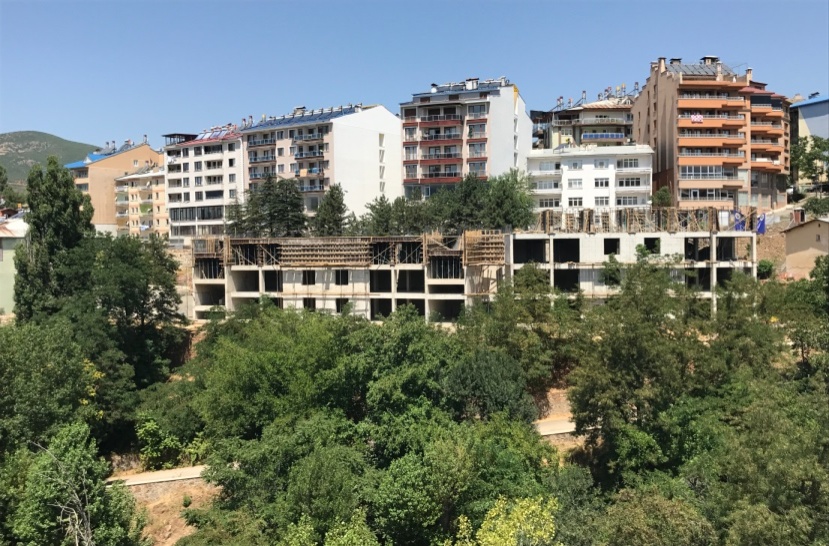 Merkez TOBB Yurt Binası 5.080.000  TL
Merkez Sarısaltık İlkokul Binası 2.789.850 TL
24
TUNCELİ BELEDİYESİ DEVAM EDEN YATIRIM HİZMETLERİ
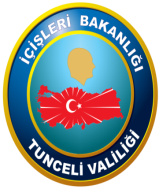 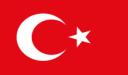 TUNCELİ BELEDİYESİ PARK VE BAHÇELER MÜDÜRLÜĞÜ YATIRIMLARI DEVAM ETMEKTE OLUP  2017 YILI SONUNA DOĞRU TAMAMLANMASI BEKLENMEKTEDİR.
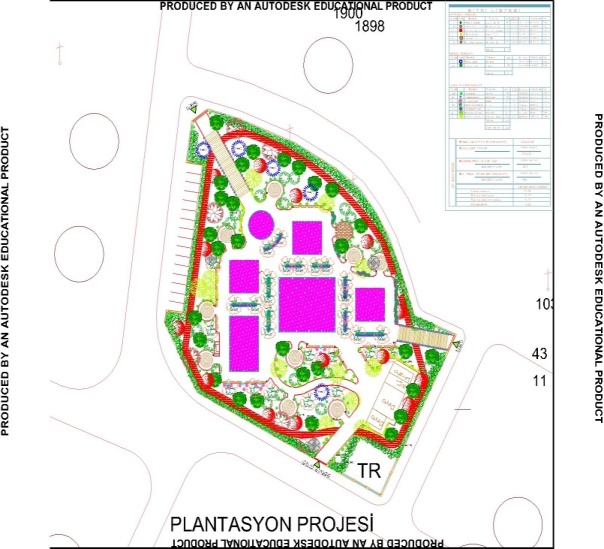 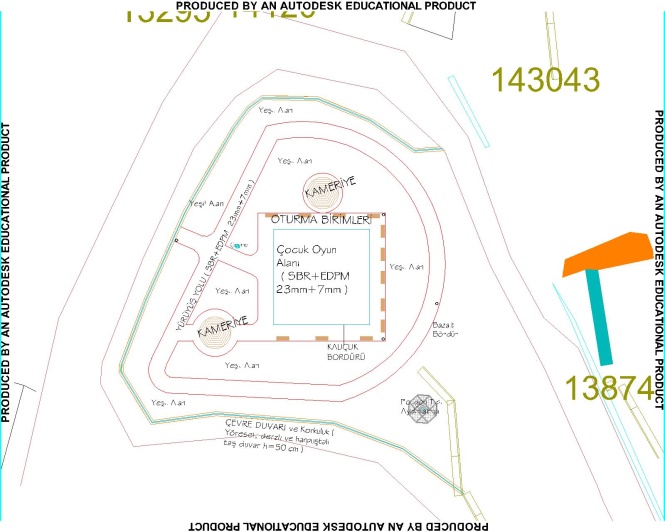 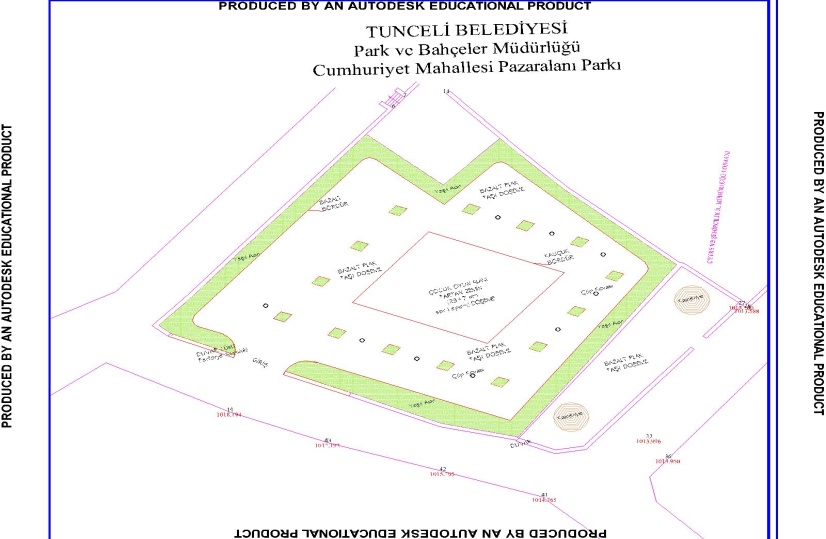 ESENTEPE  MAHALLESİ DEMİROLUK PARKI 240.00.00 TL
CUMHURİYET MAHALLESİ PAZARYERİ PARKI 250.00.00 TL
ATATÜRK MAHALLESİ KÜLTÜR ÇOCUK PARKI 816.00.00 TL
25
KURUMUN ÖNCELİKLİ YATIRIM İHTİYAÇLARI
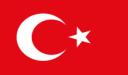 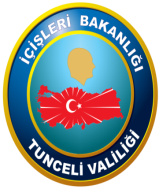 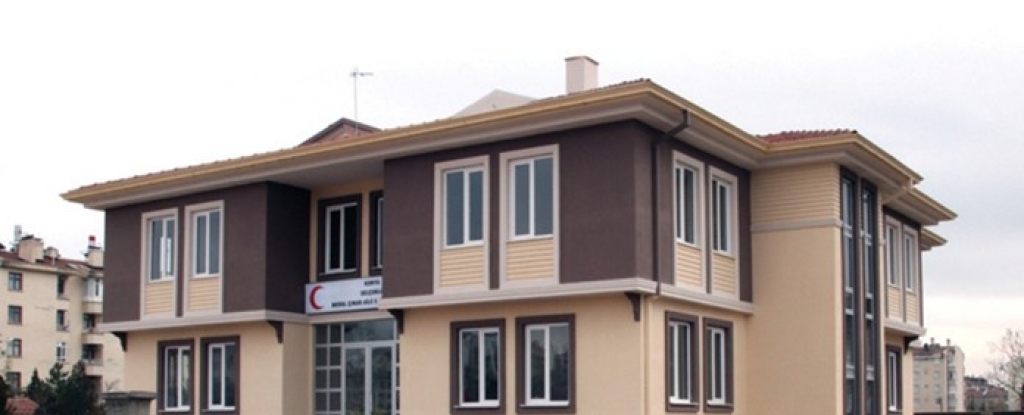 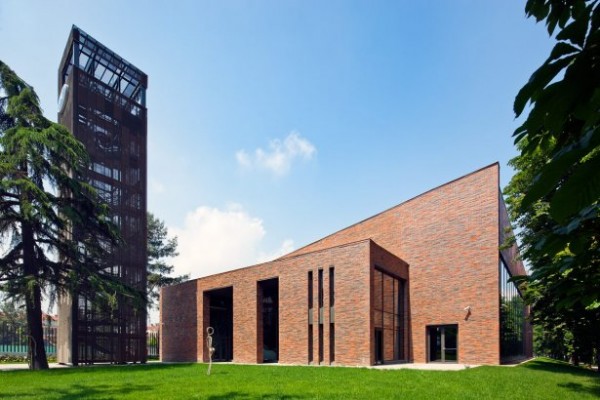 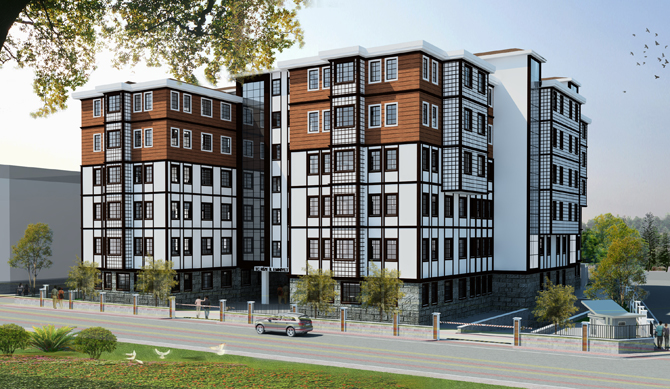 Personel Lojmanları
Atatürk Mahallesinde Sağlıklı Yaşam Merkezi
Atatürk Mahallesinde bir adet  2-4 hekimlik ve bir adet 6-8 hekimlik, ayrıca Cumhuriyet Mahallesinde bir adet 4-6 hekimlik Aile Sağlığı Merkezi Hizmet Binası
KURUMUN ÖNCELİKLİ YATIRIM İHTİYAÇLARI
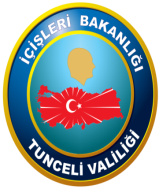 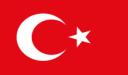 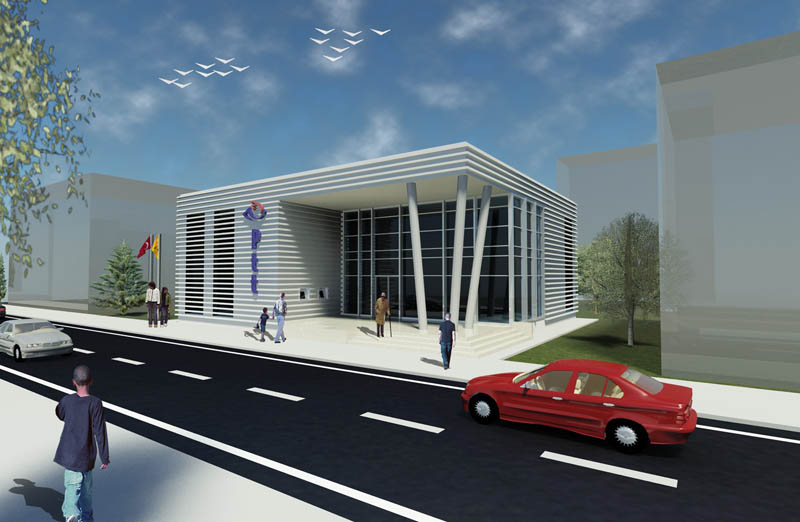 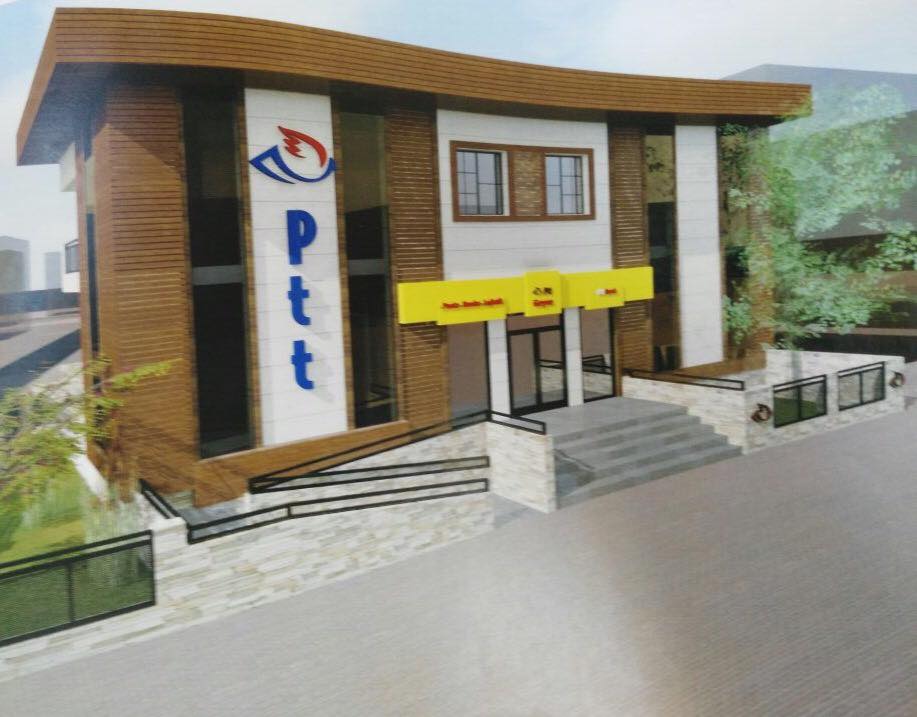 Başmüdürlüğümüze bağlı Mazgirt ve Pertek PTT Merkez Müdürlüklerinin yeni hizmet binalarının yaptırılması işi ile ilgili çalışmalar Genel Müdürlüğümüz ile koordineli bir şekilde yürütülmektedir.
Açılama
KURUMUN ÖNCELİKLİ YATIRIM İHTİYAÇLARI
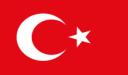 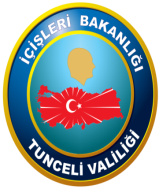 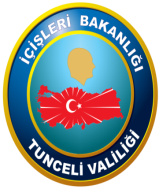 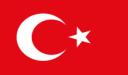 2017 YILI KKYDP PROGRAMINA ALINAN PROJELER
4
KURUMUN ÖNCELİKLİ YATIRIM İHTİYAÇLARI
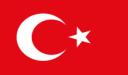 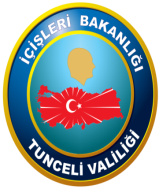 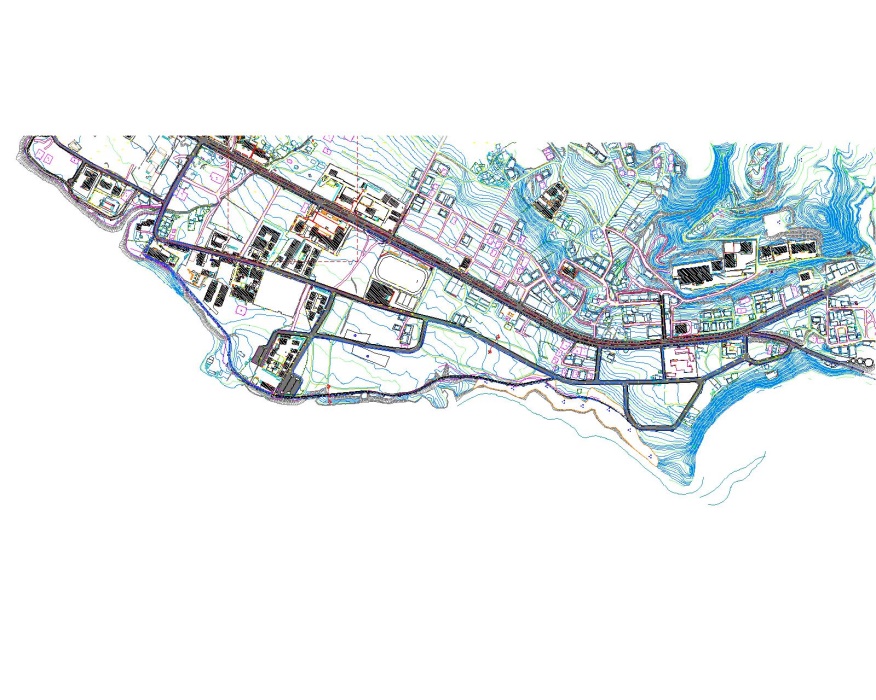 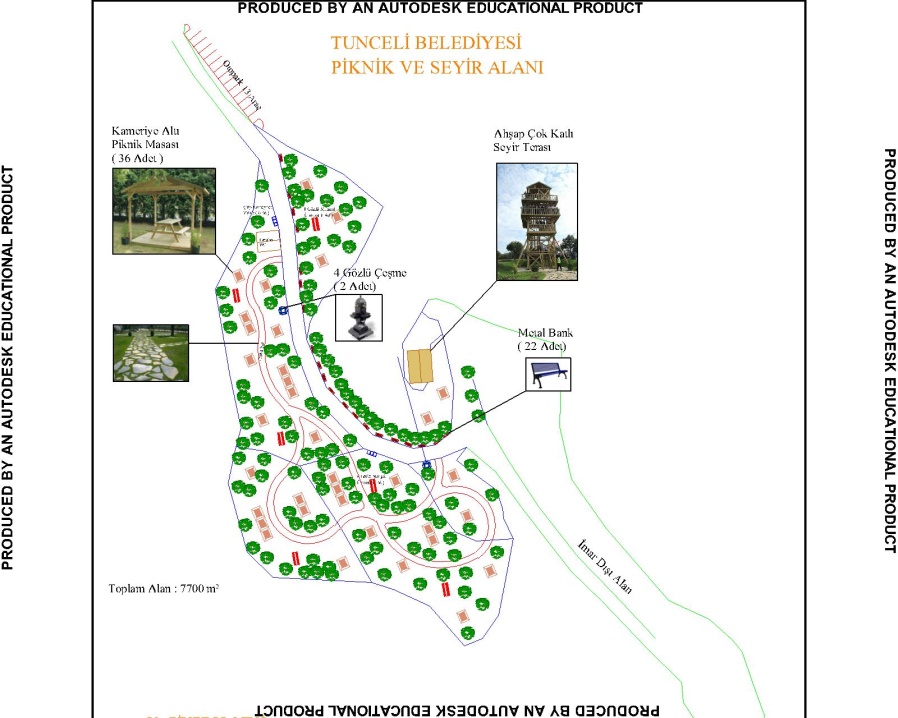 SAHİL YOLU: İlimiz Atatürk Mahallesi Erenler Düğün Solanu altından başlayıp Timaş Altı Parkına kadar devam eden içerisinde bisiklet, yürüyüş, oyun,spor ve dinlenme alanları bulunan proje düşünülmektedir.
PİKNİK VE SEYİR ALANI: İlimiz Cumhuriyet Mahallesi Yeni Hastane üst kısmında bulunan alana içerisnde oturmai seyir, piknik alanı bulunan proje yapılması düşünülmektedir.